Российский научно-практический семинар 
«Центры общественного доступа и формирование информационной культуры общества»
(11-12 ноября 2015)
Школа компьютерной грамотности для незащищённых слоёв населения
Шатило Василий Евгеньевич, 
ведущий библиотекарь Центра общественного доступа к социально значимой информации 
Центральной библиотеки 
МБУК «Публичная библиотека» НГО
Первый выпуск школы компьютерной грамотности для незащищённых слоёв населения
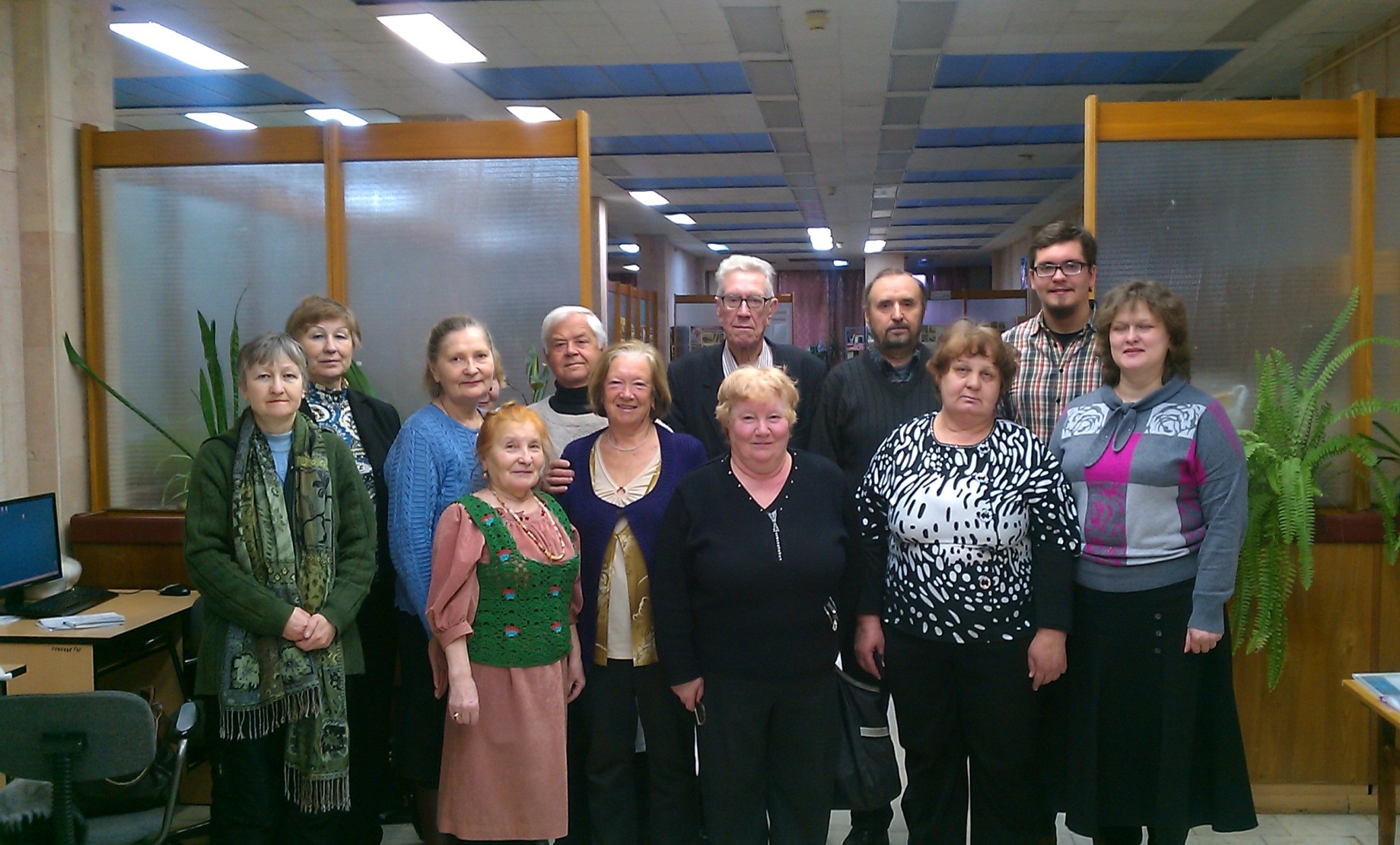 Учебная программа «Школа компьютерной грамотности» для незащищённых слоёв населения
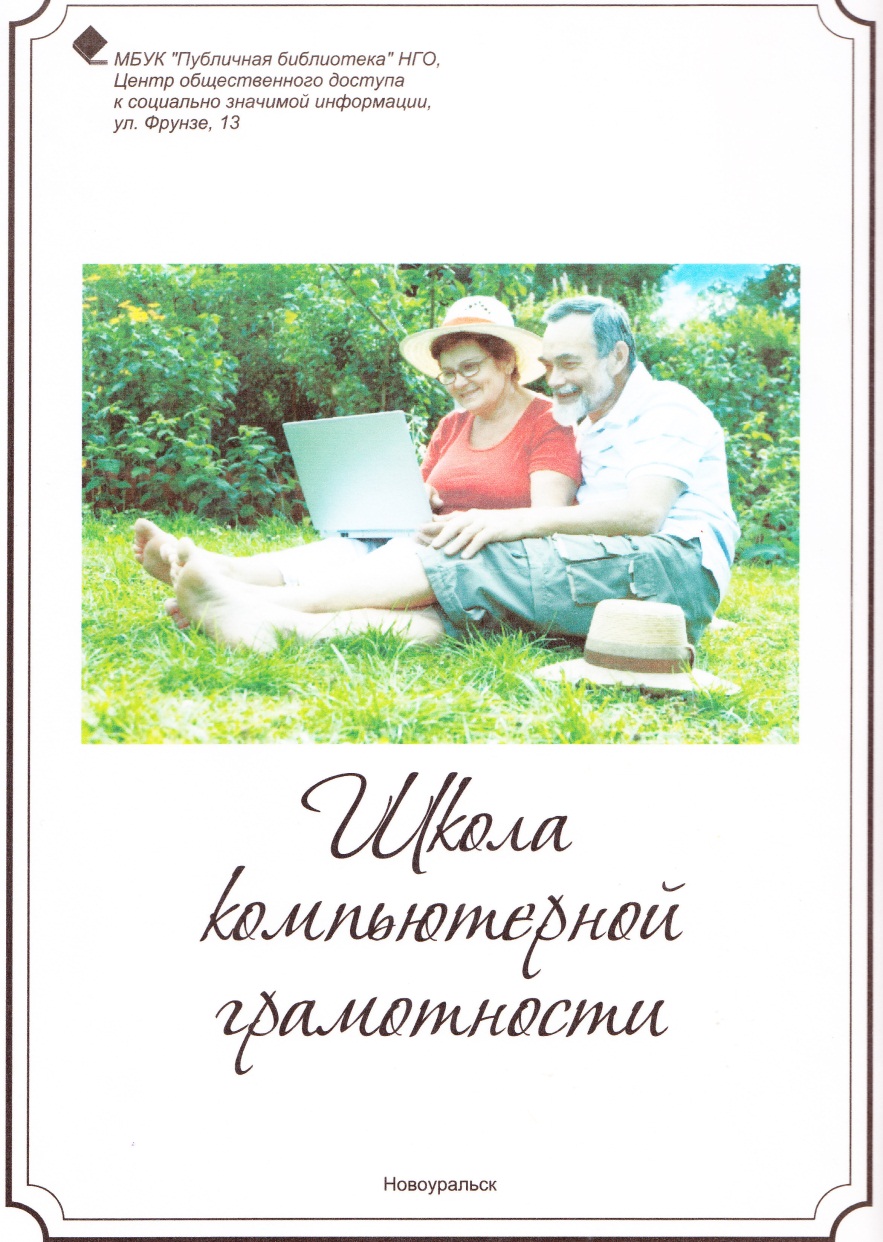 Школа компьютерной грамотности для незащищённых слоёв населения
Программа обучения состоит из 20 занятий, которые проводятся 3 раза в неделю. Продолжительность занятий 1 час. 
Каждая группа  состоит из 12-14 человек, которые разделены на 2 подгруппы.
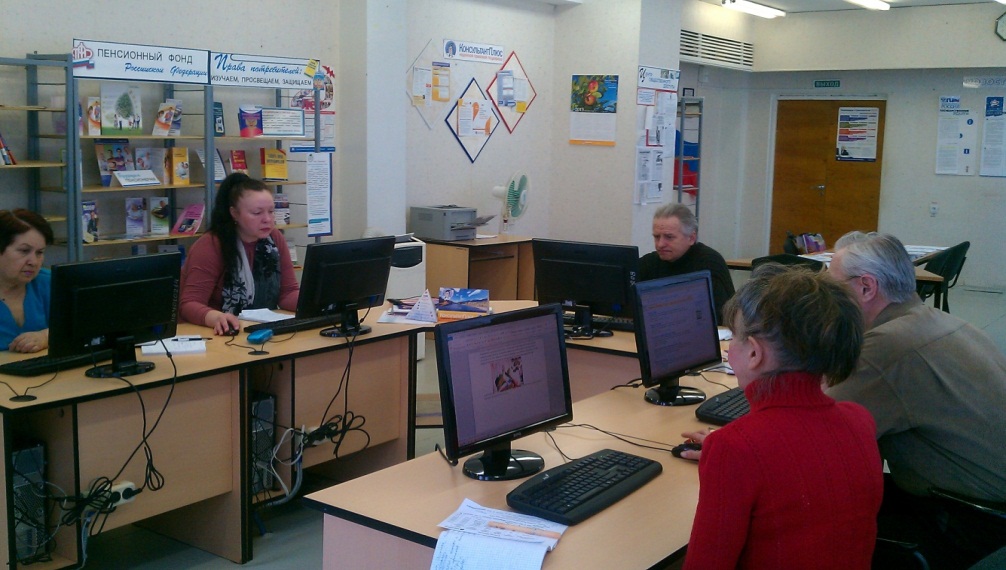 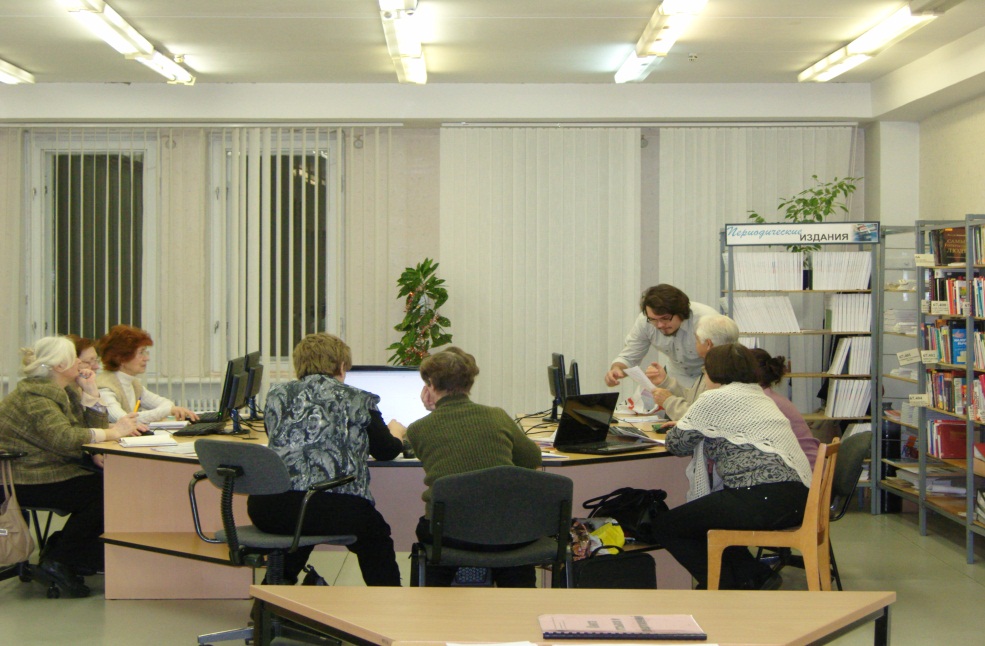 В основе курса три блока: 

1. «Основы работы с компьютером»
2. «Основные навыки  работы  с 
 редактором Word»
3. «Работа с ресурсами Интернет»
Блок 1. «Основы  работы  с  компьютером»
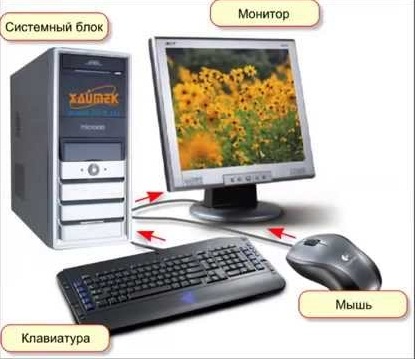 Блок 2. «Основные навыки  работы  с  редактором  Word»
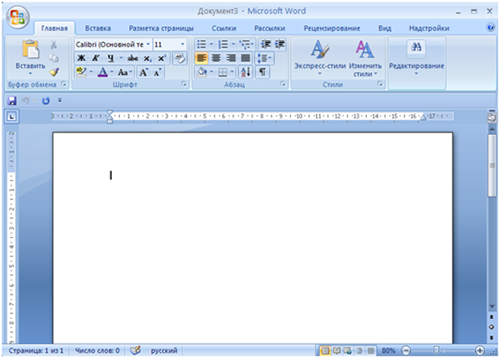 Блок 3. «Работа  с  ресурсами  Интернет»
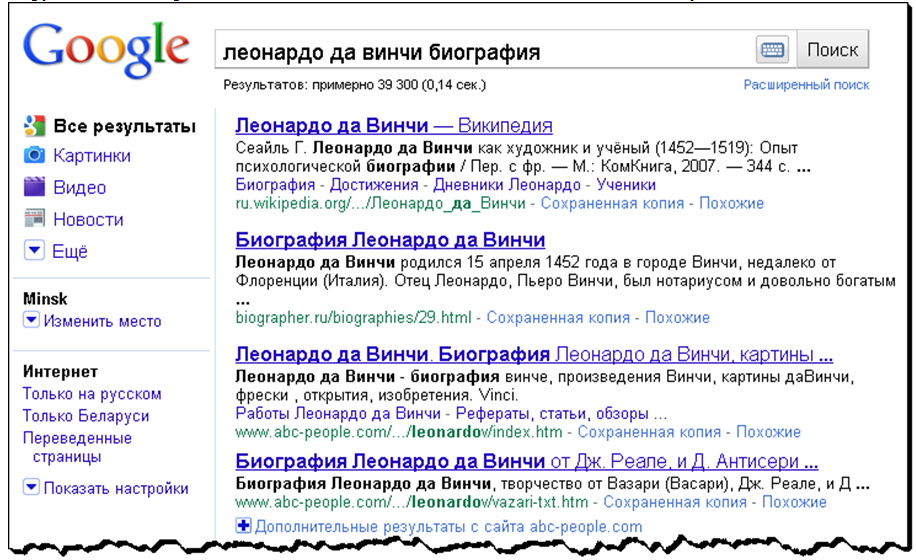 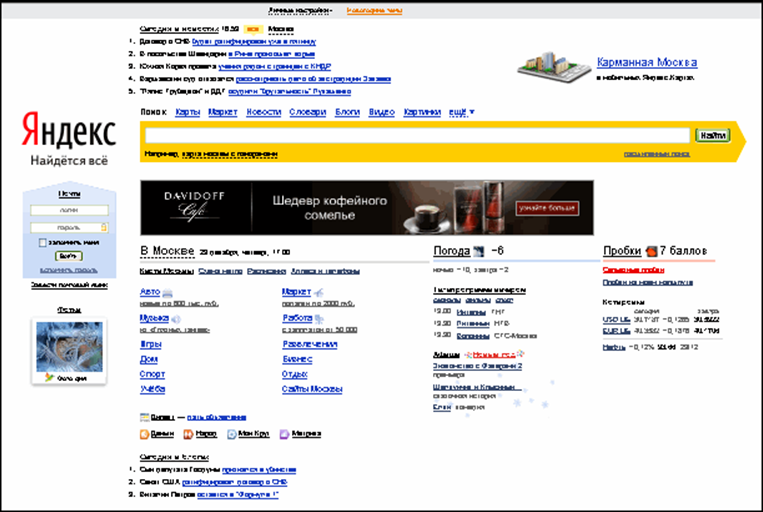 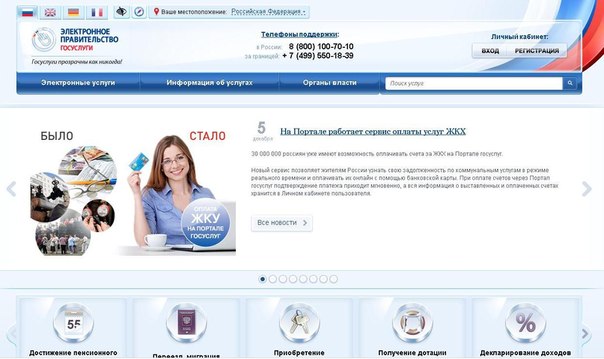 Самостоятельные задания
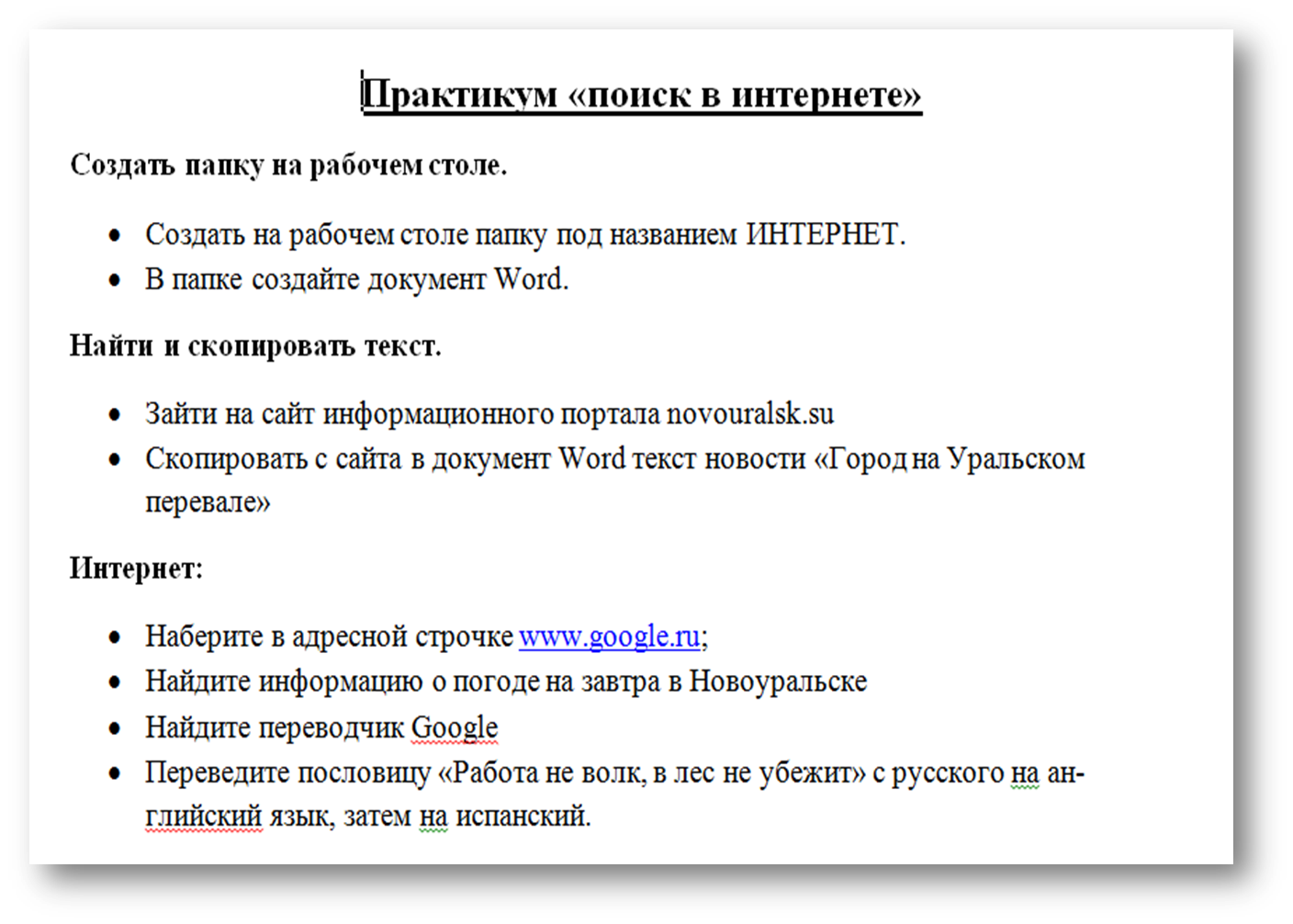 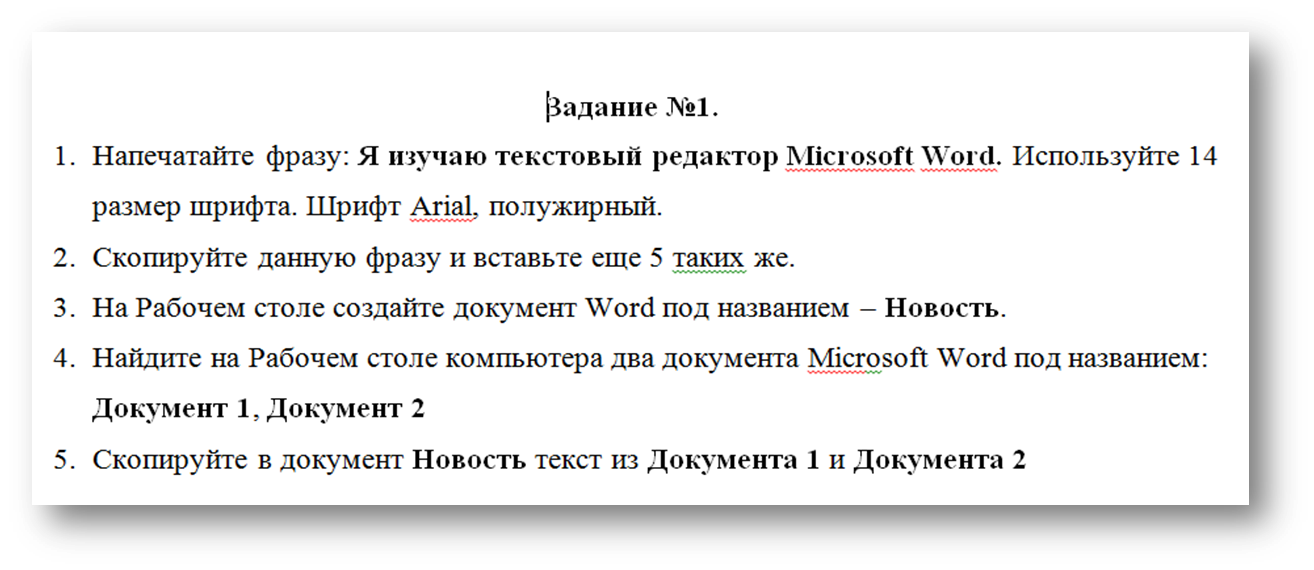 Основные правила
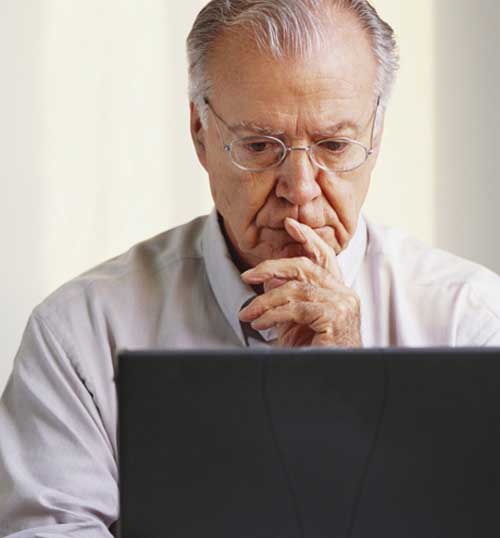 Услышит и забудет
 
Увидит и запомнит 

Сделает и поймёт
Особенностью обучения пенсионеров в нашей «Школе компьютерной грамотности» является:

•	Адаптированная программа (простая, понятная, с минимальным количеством лишней информации)
•	Тщательное закрепление полученных знаний, особое внимание уделяется практическим навыкам
•	Дополнительные занятия для тех, кто хочет знать больше
•	Создание доброжелательной и спокойной атмосферы на курсах.
По  завершении  курса  наши «студенты»:
Уверенно пользуются компьютером на начальном уровне 
Приобретается навык находить социально значимую информацию в Интернете
Снимается барьер в общении
Появляется возможность практического  использования  незащищёнными слоями населения  государственных  услуг, предоставляемых в электронном виде.
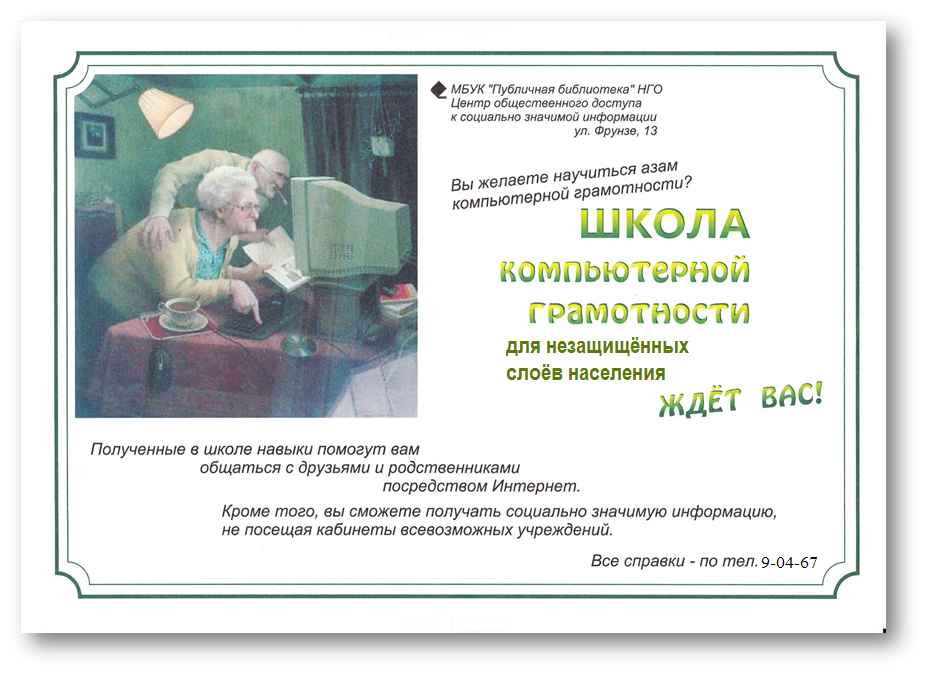 Активное вовлечение в жизнь библиотеки
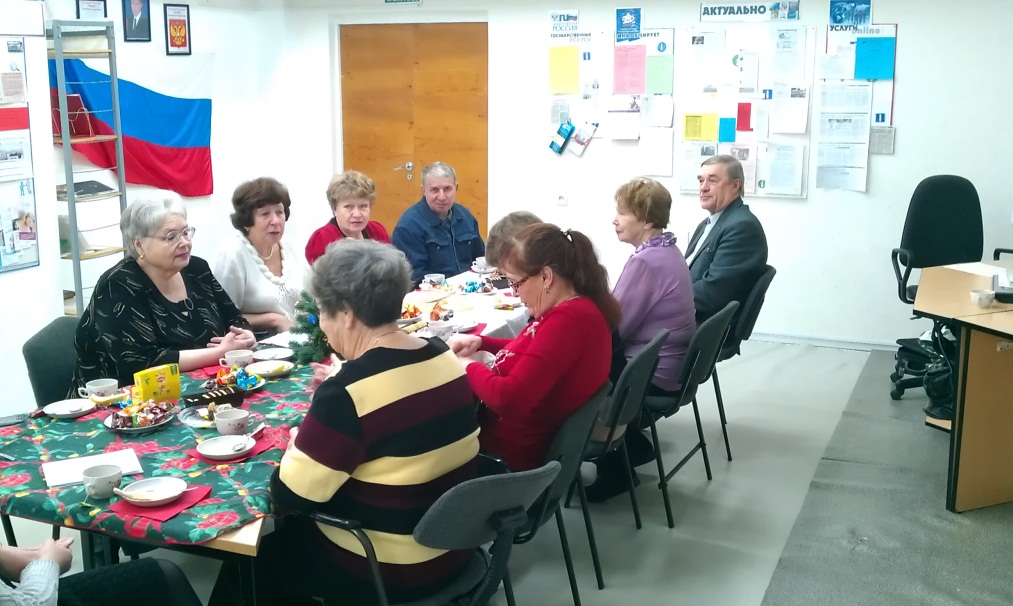 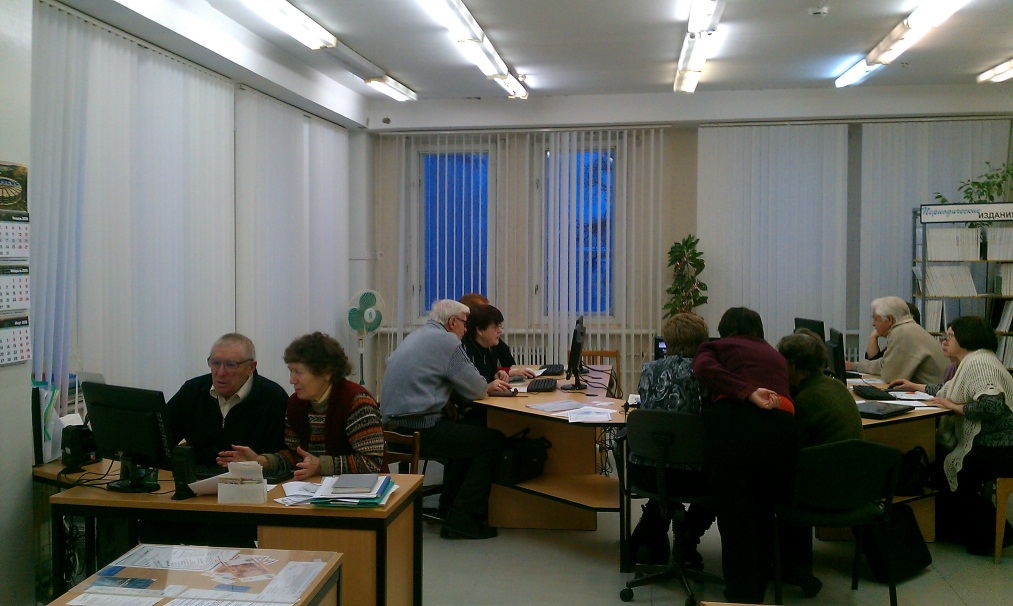 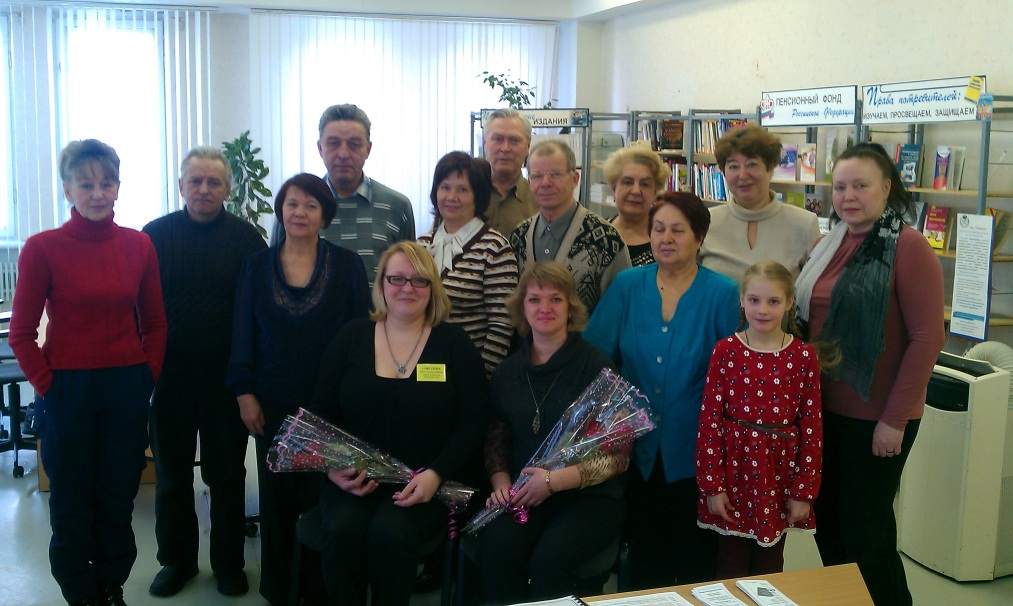 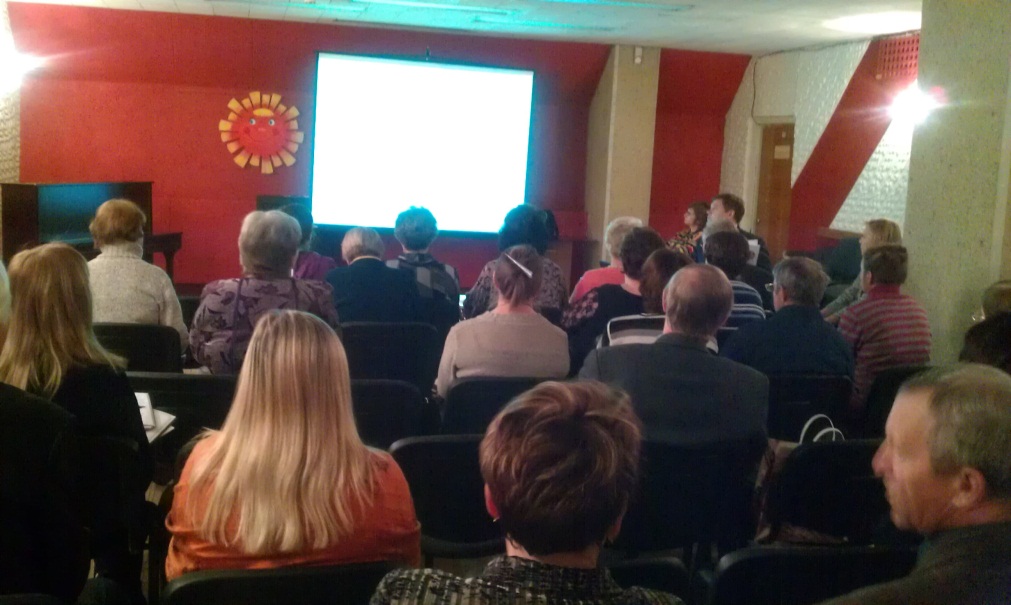 Программы «Школы компьютерной грамотности» для незащищённых слоёв населения
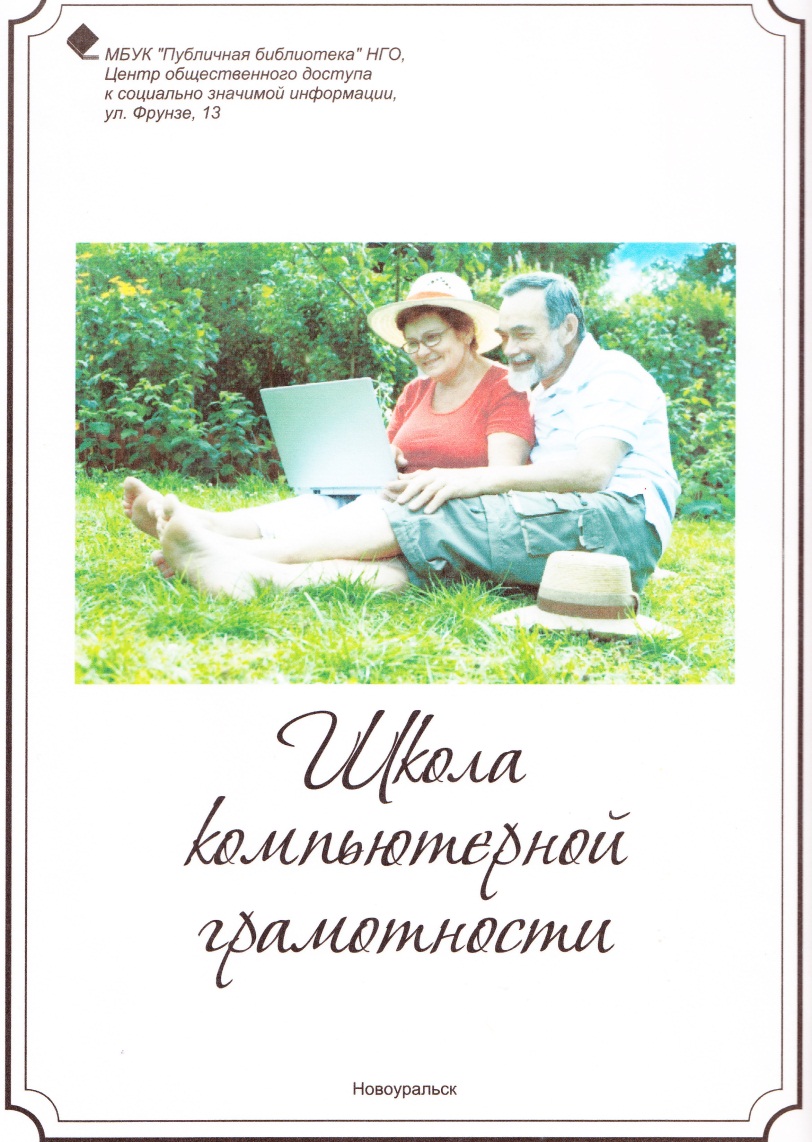 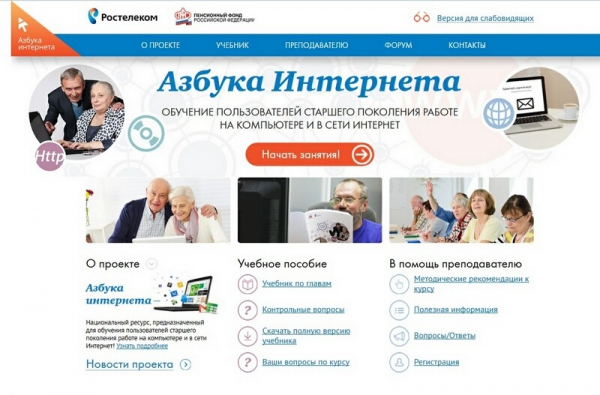 Школа финансовой грамотности
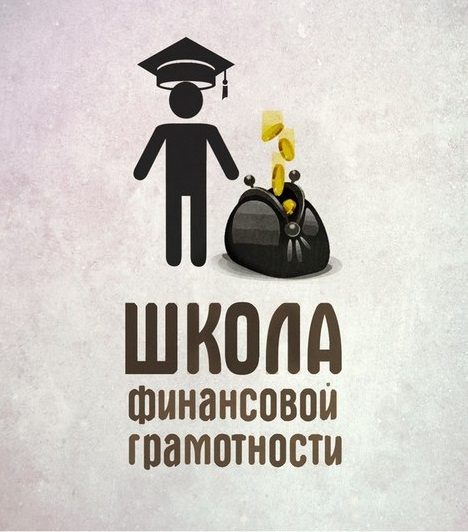 Филиал «ЧИТАЙ – ГОРОД»
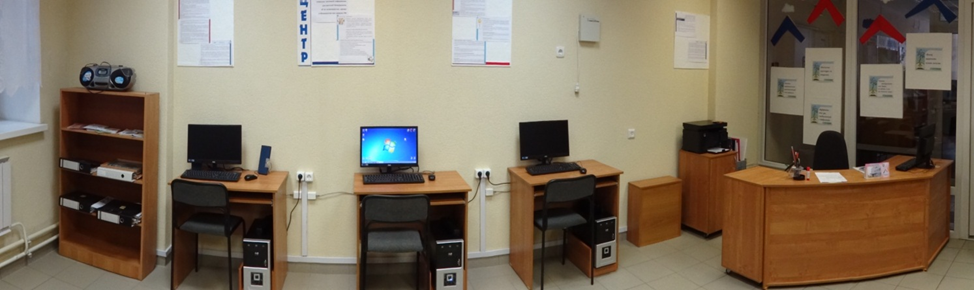 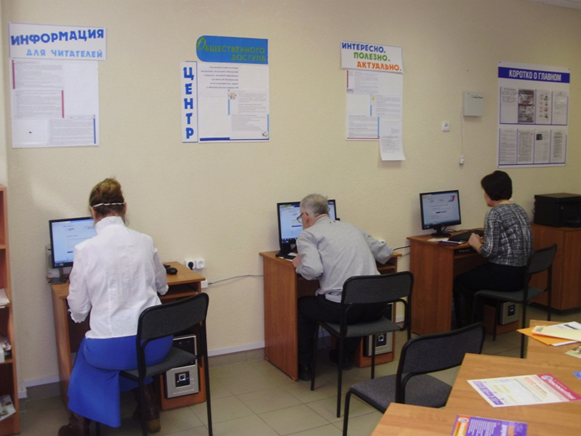 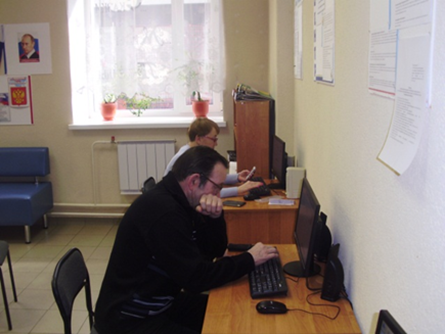 Филиал «ДЕТСКАЯ БИБЛИОТЕКА»
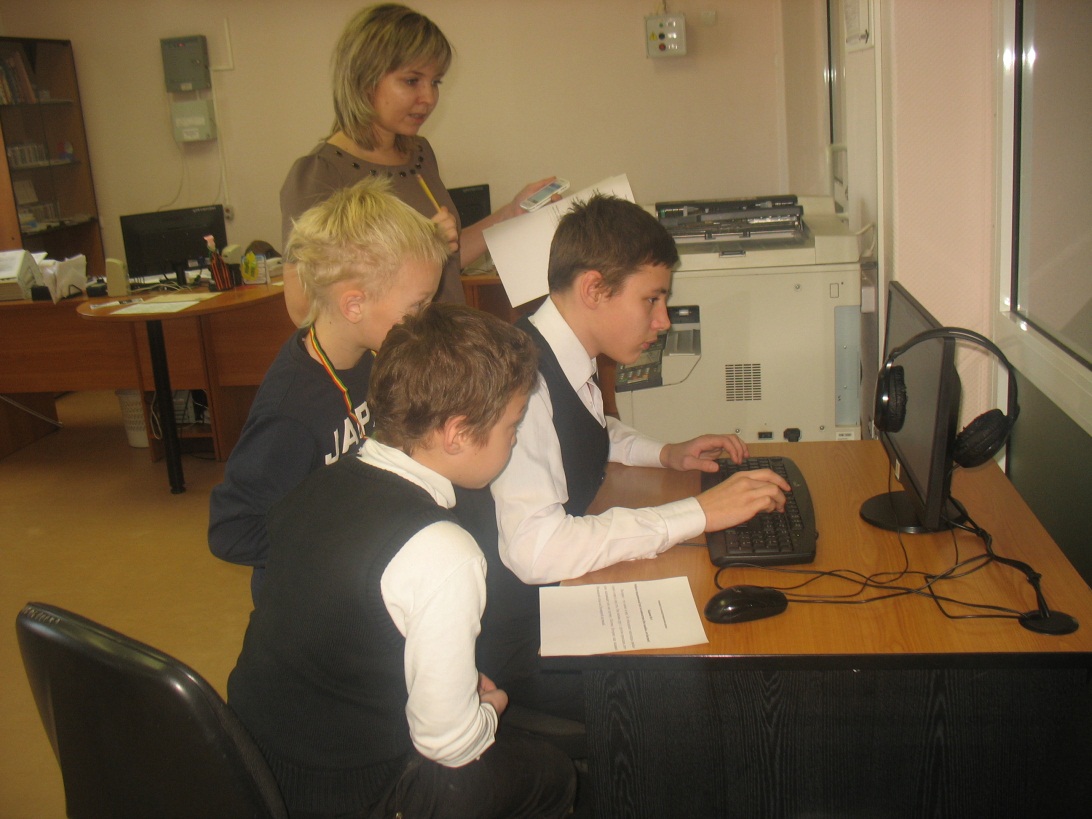 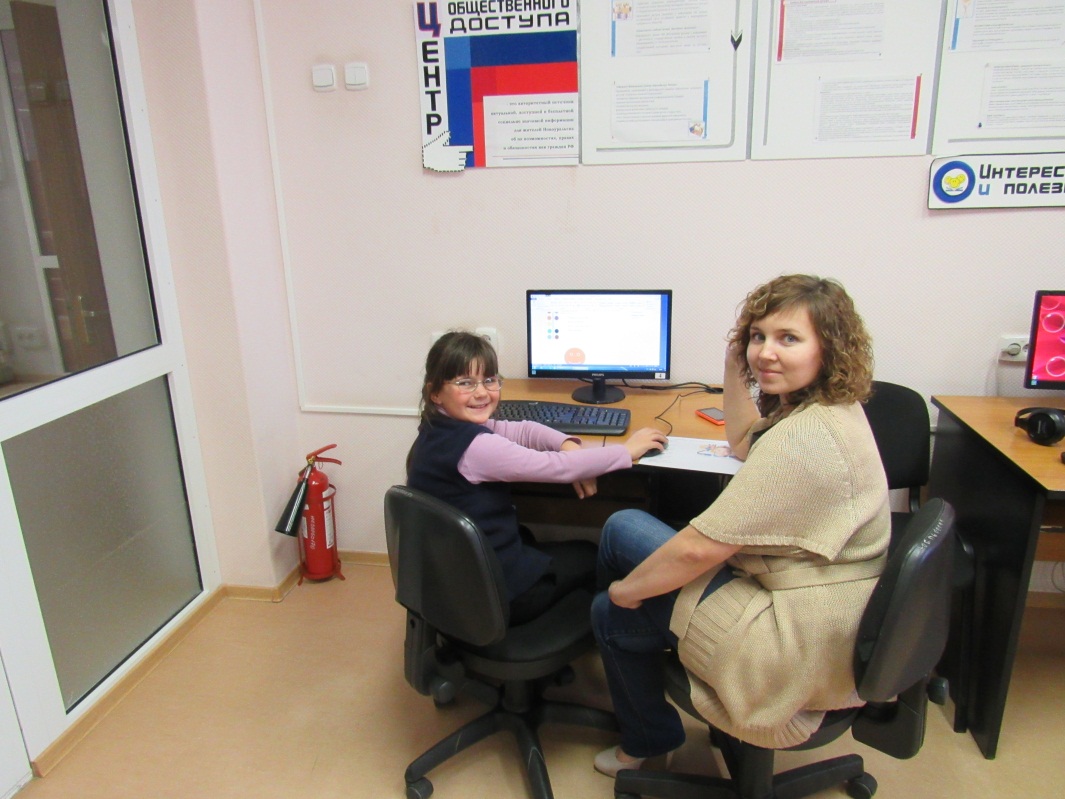 Большое желание обучаться компьютерной грамотности проявляет безработное населения среднего возраста
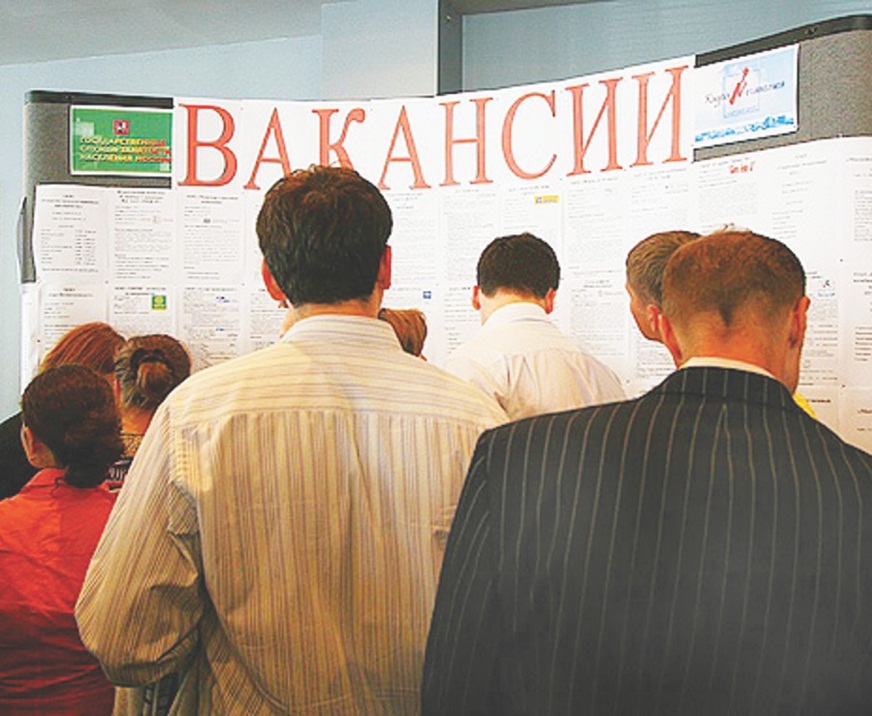 За четыре года работы «Школы компьютерной грамотности» на курсы  записалось  более 600 человек, из них обучение прошли 392 человека
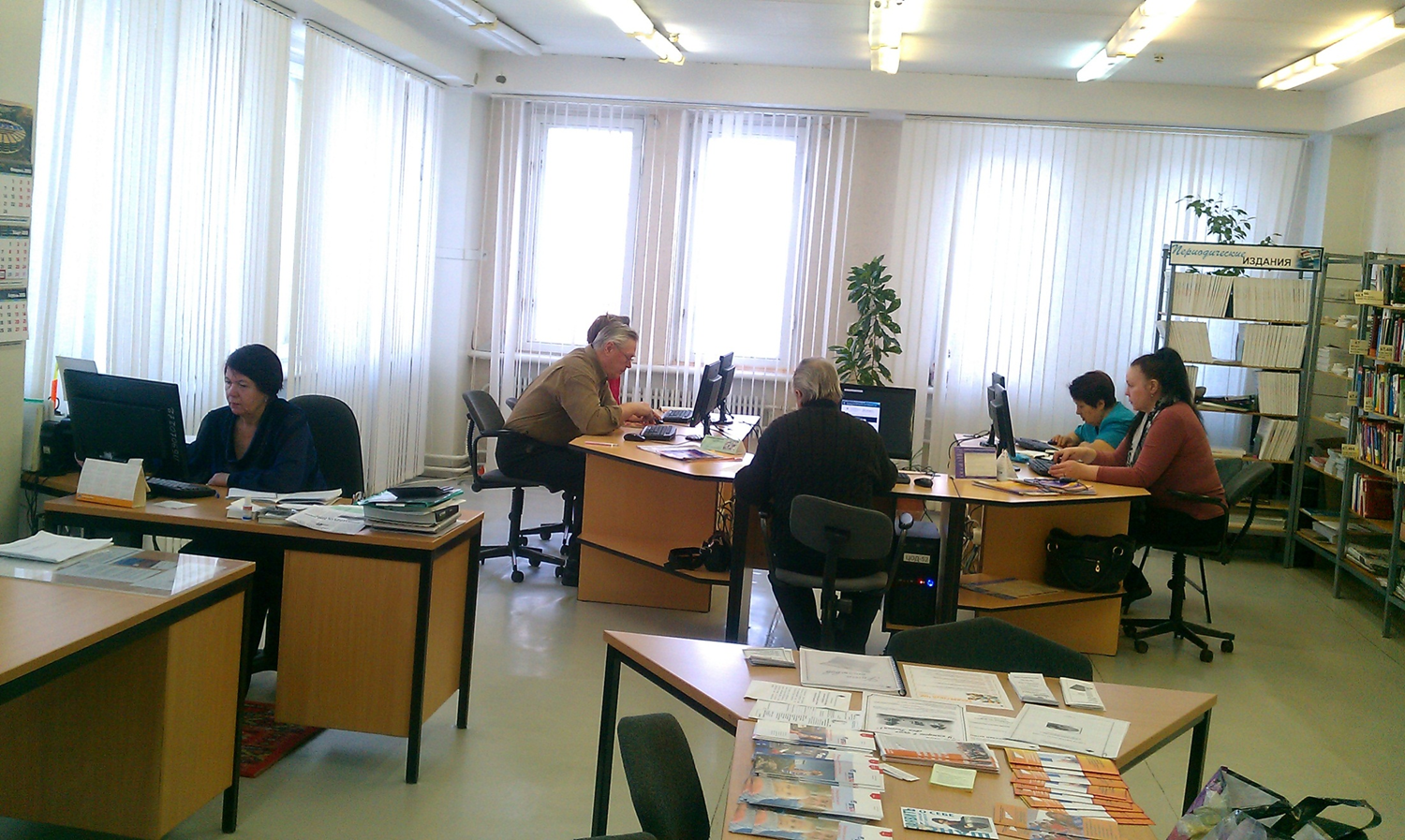 «Школа компьютерной грамотности» для незащищённых слоёв населения
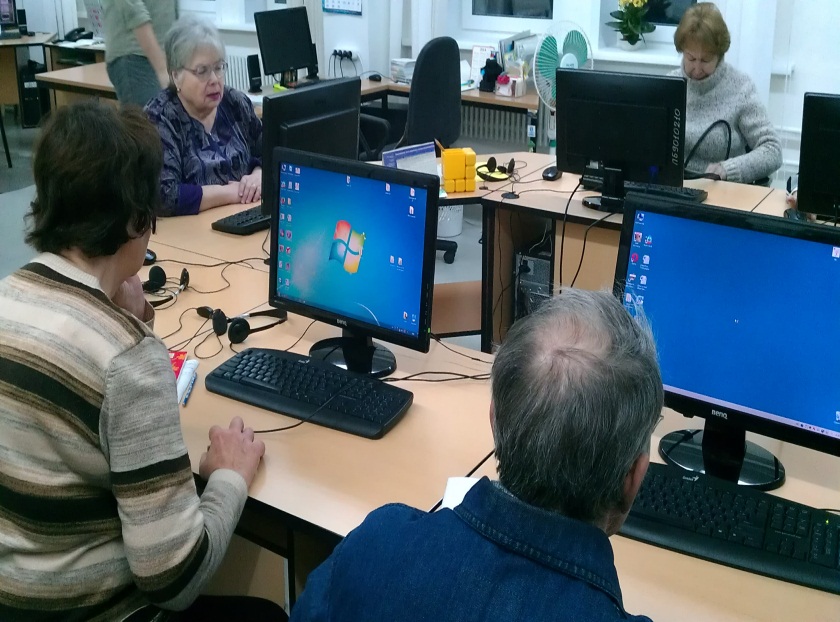 Спасибо за внимание!
МБУК «ПУБЛИЧНАЯ БИБЛИОТЕКА» Новоуральского городского округа
 
г. Новоуральск, ул. Фрунзе, 13 
 тел. (34370) 9-04-67; 
факс (34370) 9-05-85   
 E-mail: cod@novotec.ru 
http://www.publiclibrary-ngo.ru